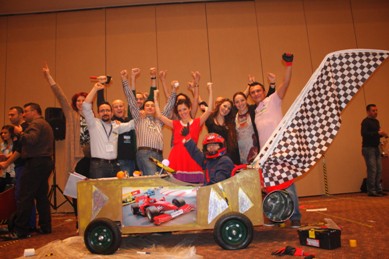 THE GREAT RACE TEAMWORK ACTIVITY2015
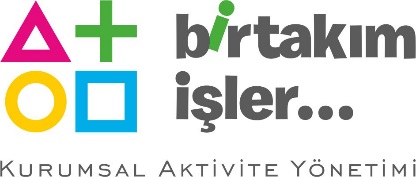 THE GREAT RACE
[FICTION ]
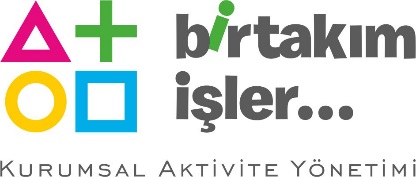 THE GREAT RACE
[BENEFITS]
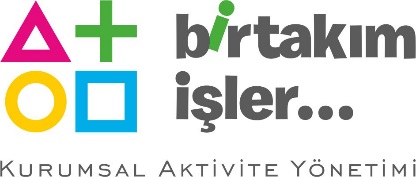 THE GREAT RACE
[STAGES OF “THE GREAT RACE”]
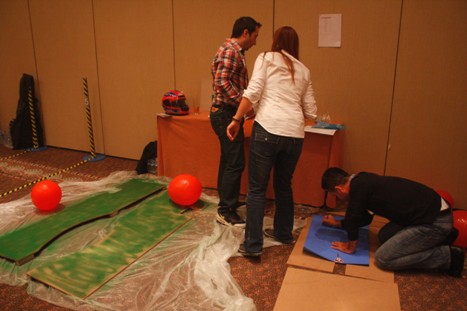 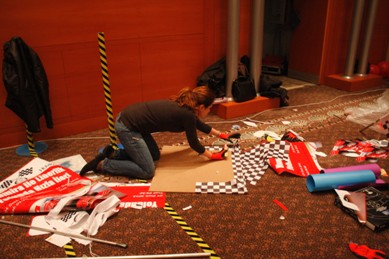 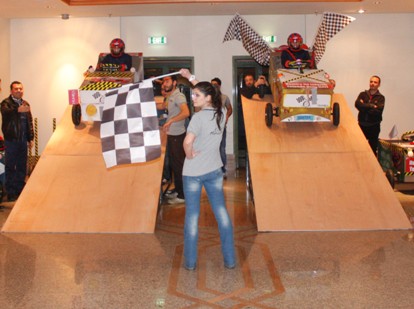 THE PIECES
RACE
VISUALS
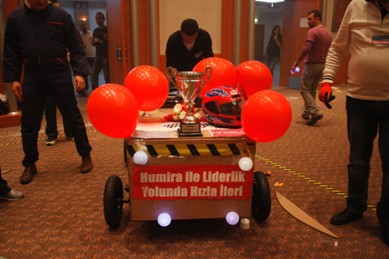 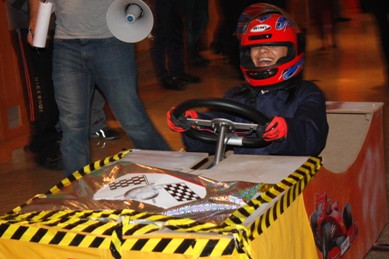 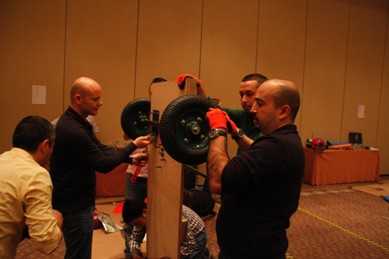 ASSEMBLY
BEST DESIGN
PERFORMANCE
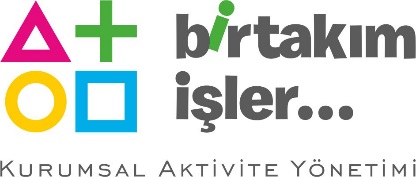 THE GREAT RACE
[GETTING ACQUAINTED AND FORMING TEAMS]
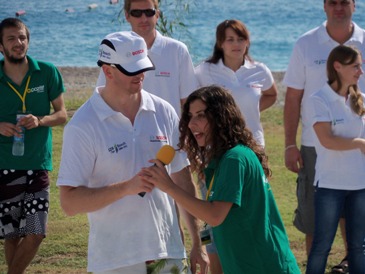 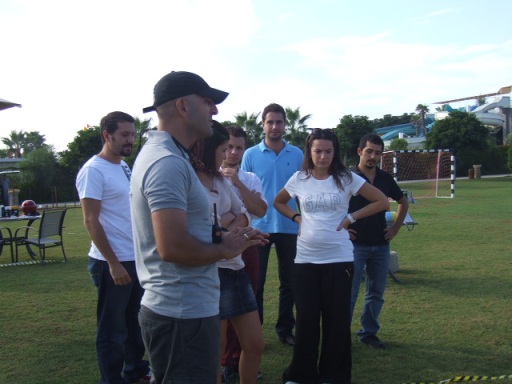 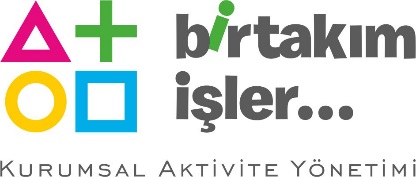 THE GREAT RACE
[PROJECT ASSESSMENT]
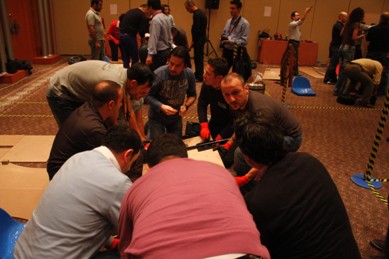 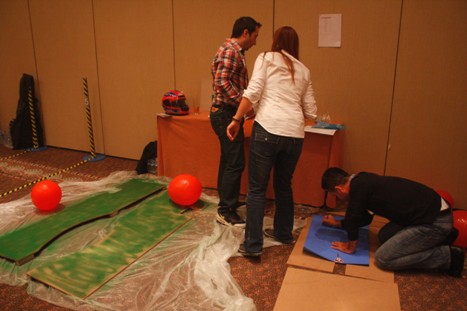 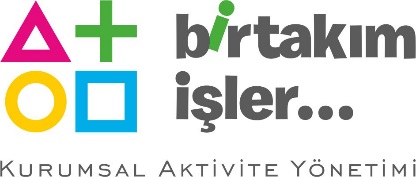 THE GREAT RACE
[INSTALLATION-SETUP]
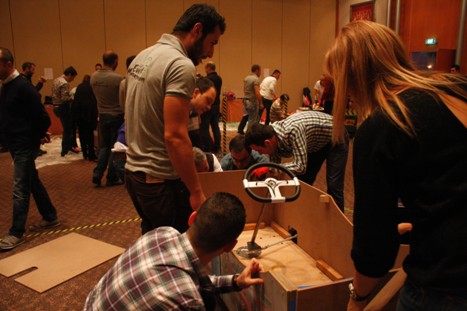 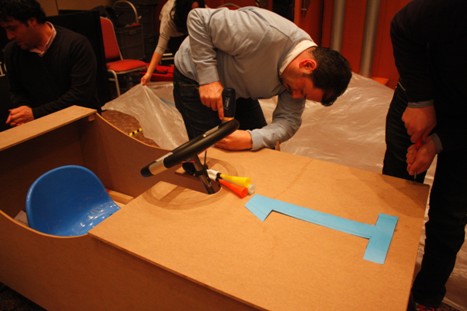 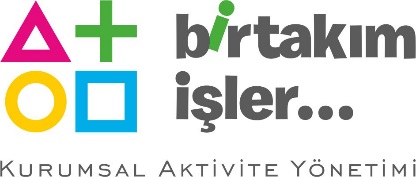 THE GREAT RACE
[VISUALS]
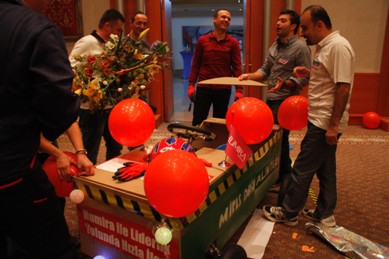 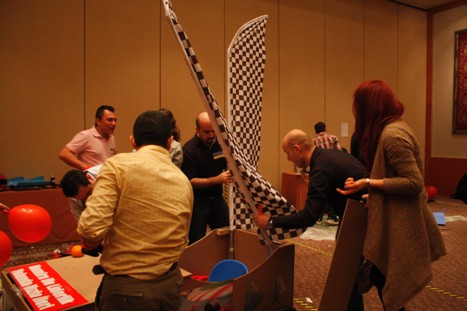 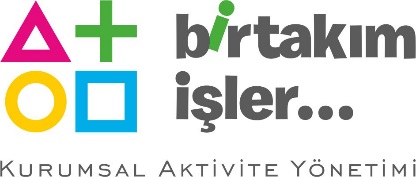 THE GREAT RACE
[RACE 1: BEST PERFORMANCE]
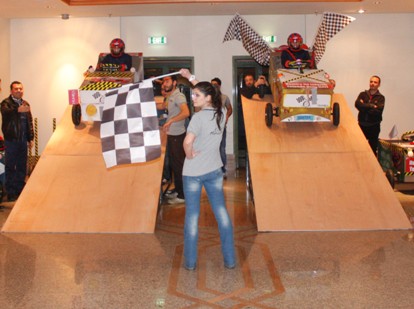 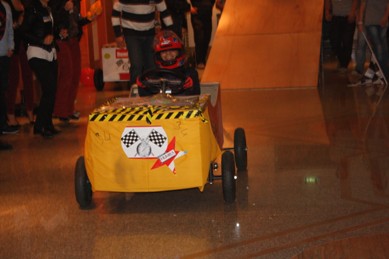 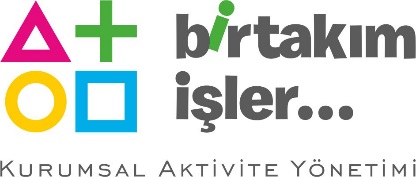 THE GREAT RACE
[RACE 2: BEST DESING]
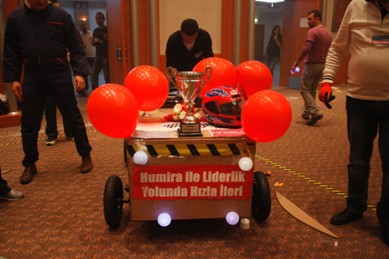 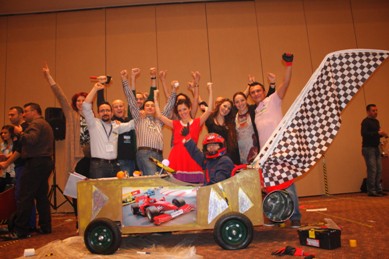 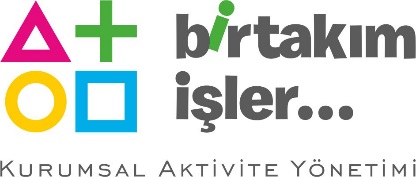 THE GREAT RACE
[RACE 3: THE BEST TIME FOR THE PIT STOP]
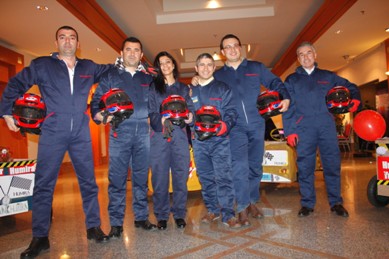 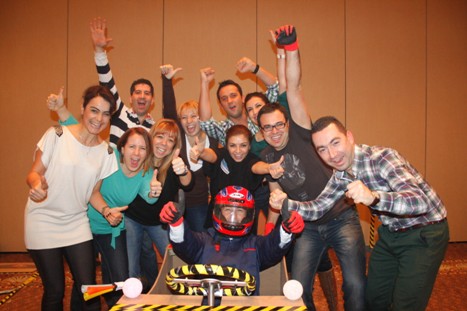 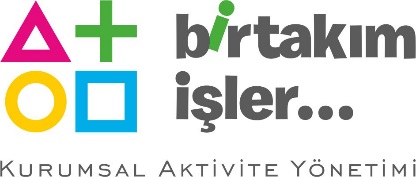 THE GREAT RACE
[EXECUTIVE TEAM]
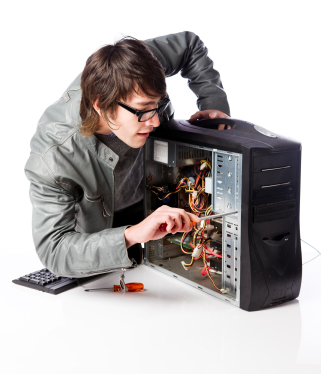 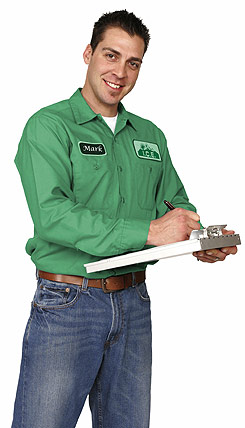 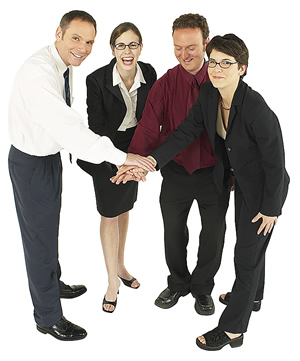 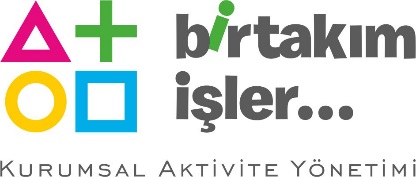 THE GREAT RACE
[TIME TABLE]
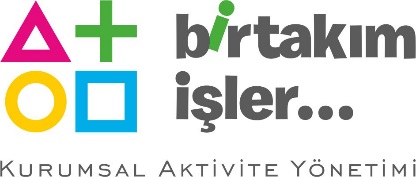 THE GREAT RACE
[COSTING]
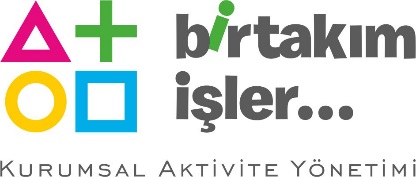 THE GREAT RACE
[GRATITUDE]
THANKS A LOT
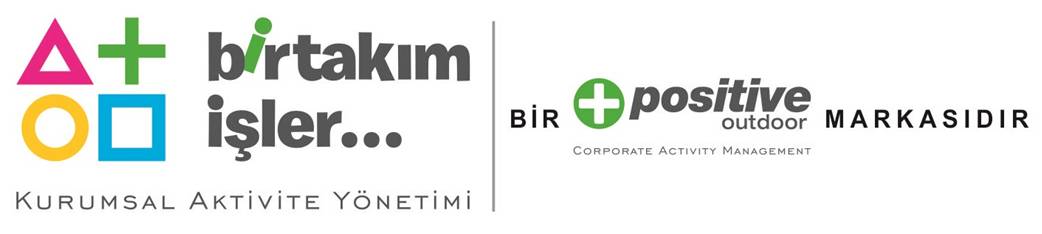 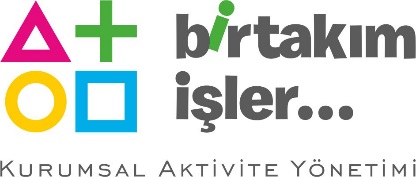 THE GREAT RACE